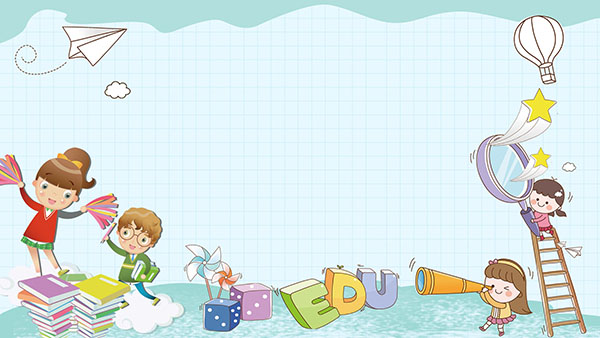 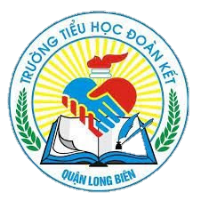 Trường Tiểu học Đoàn Kết
CHÀO MỪNG CÁC EM HỌC SINH
ĐẾN VỚI TIẾT HỌC VẦN
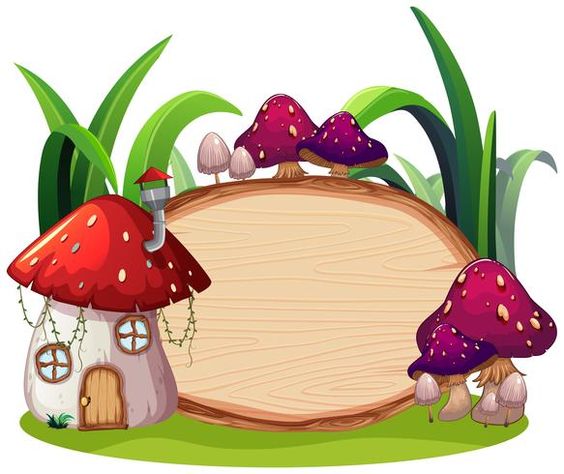 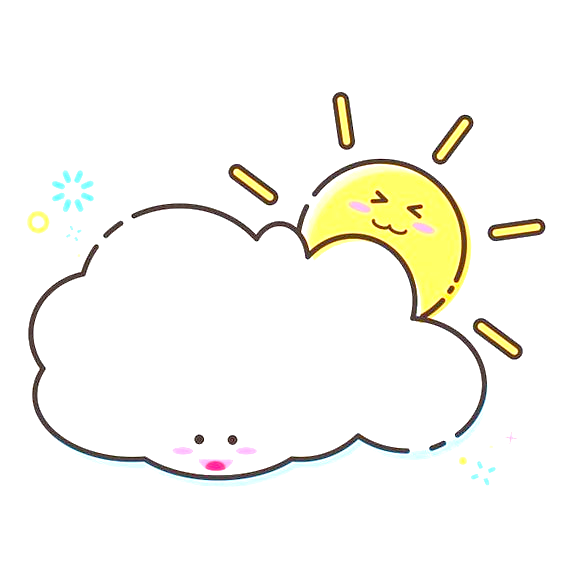 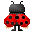 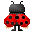 KHỞI ĐỘNG
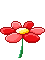 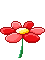 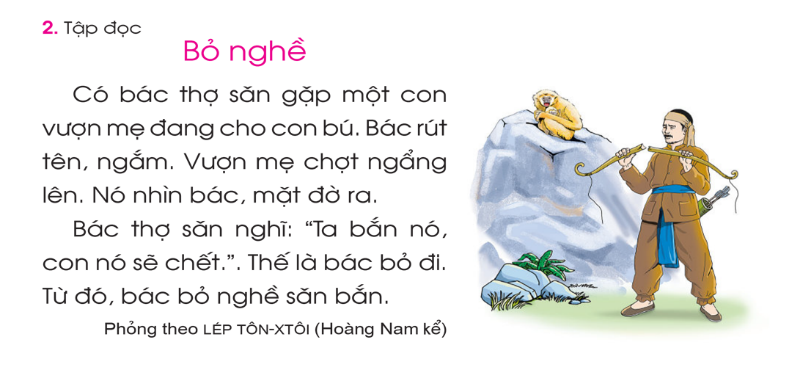 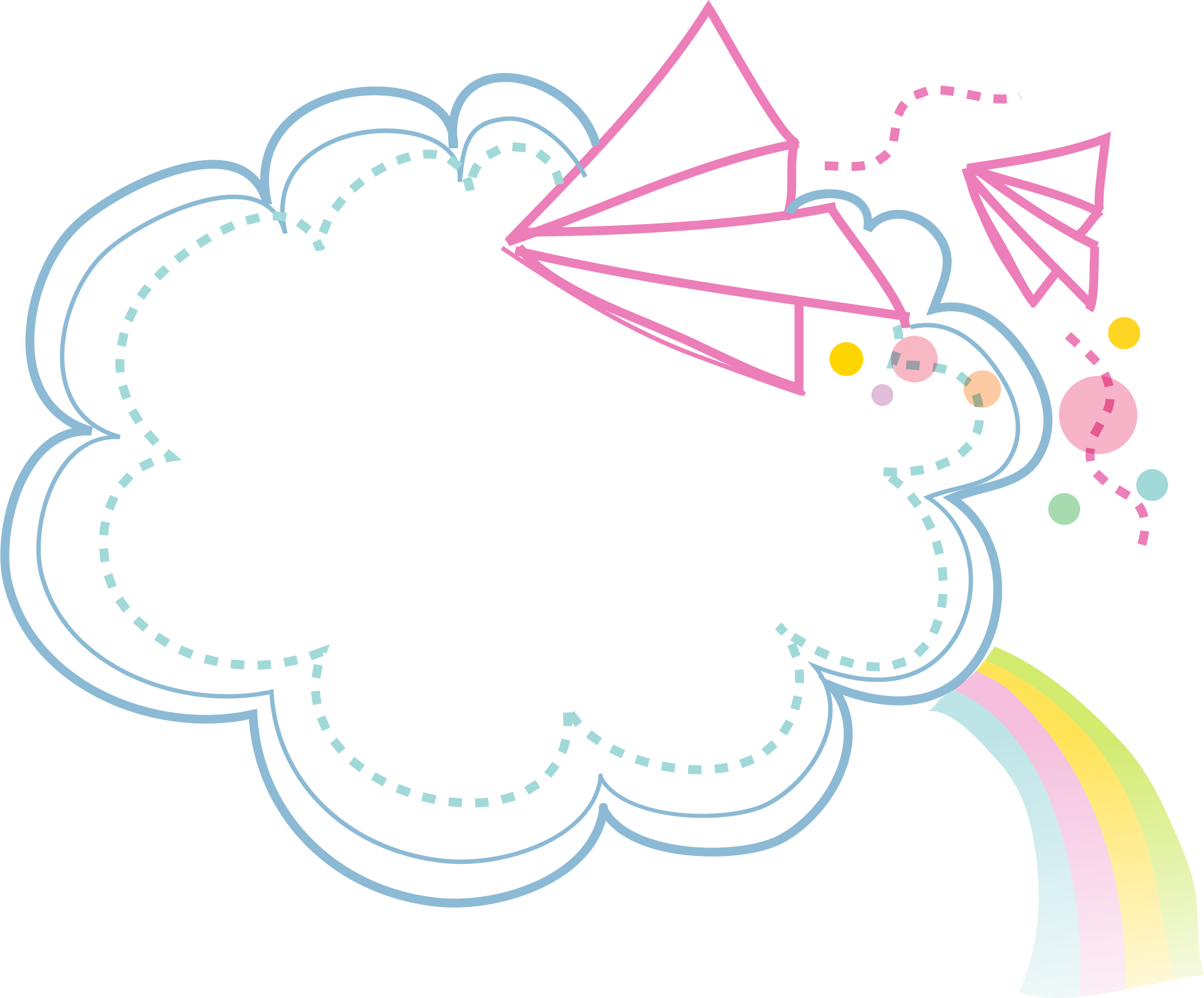 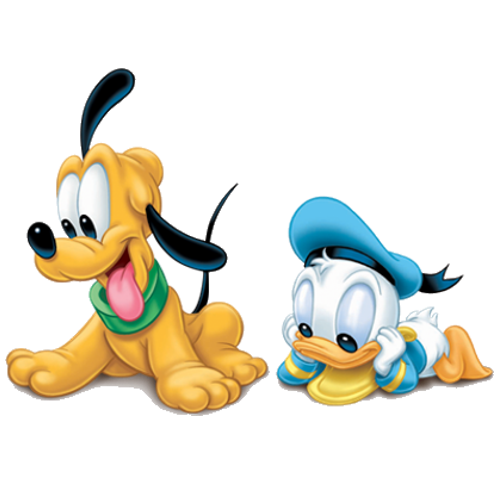 1. LÀM QUEN
1. Lµm quen
xà beng
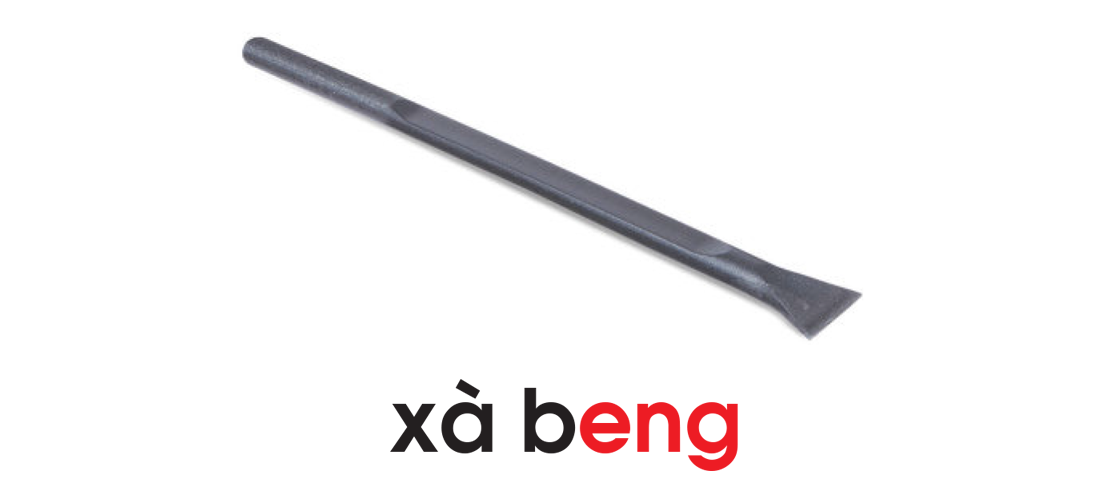 beng
eng
[Speaker Notes: Có video ở bên cạnh]
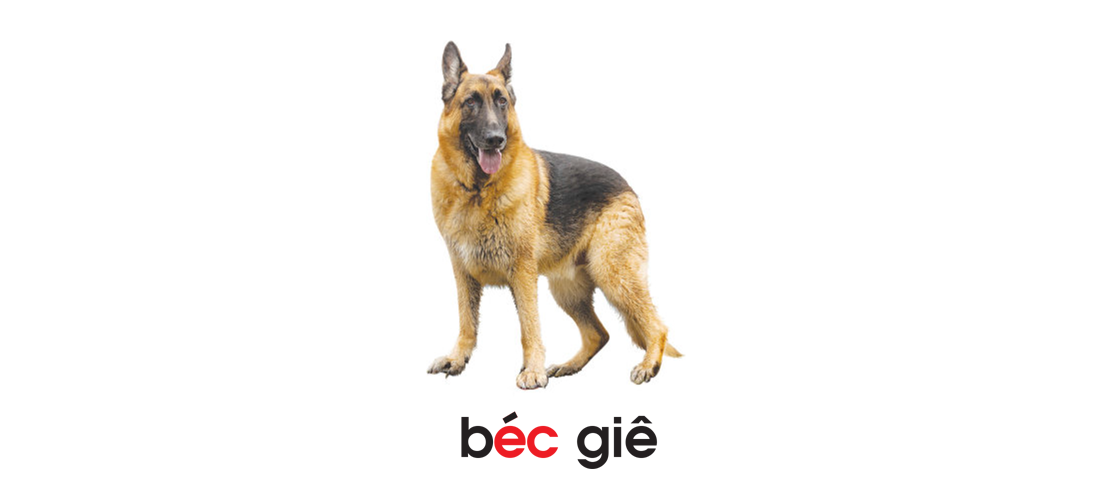 bÐc giª
ec
ec
bÐc
ec
[Speaker Notes: Có video ở bên cạnh]
xà beng
bÐc giª
ec
beng
ec
bÐc
eng
ec
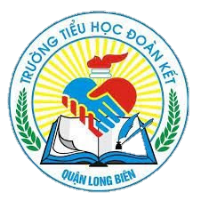 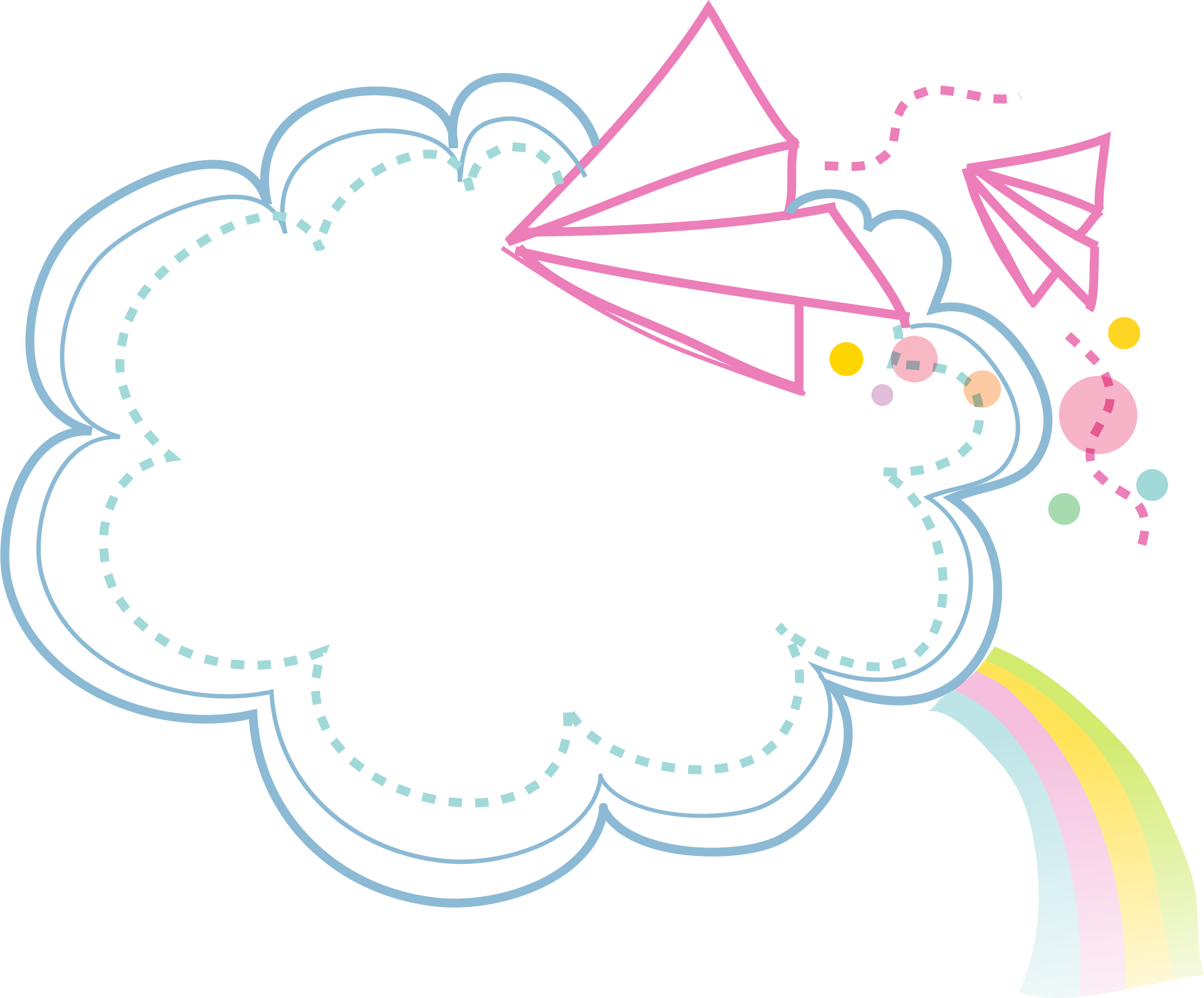 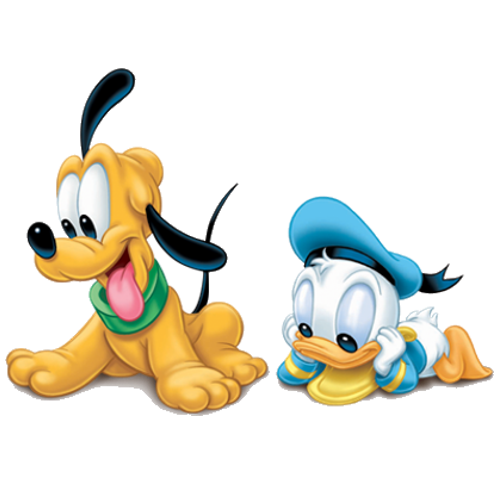 2. LUYỆN TẬP
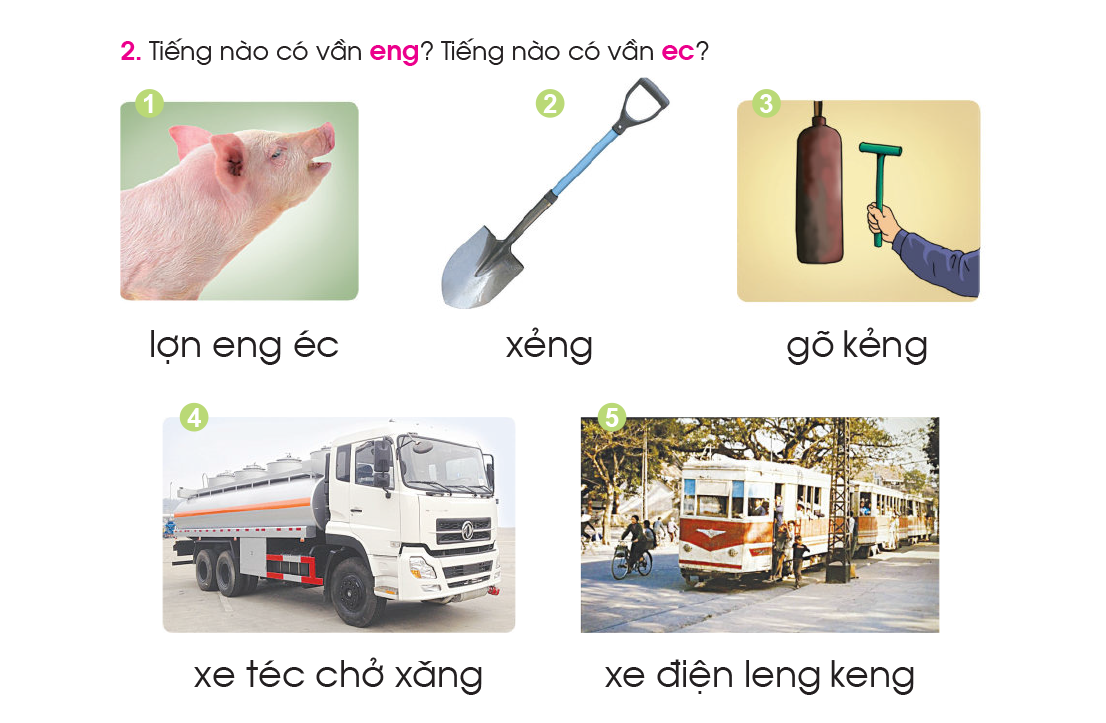 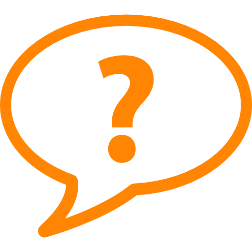 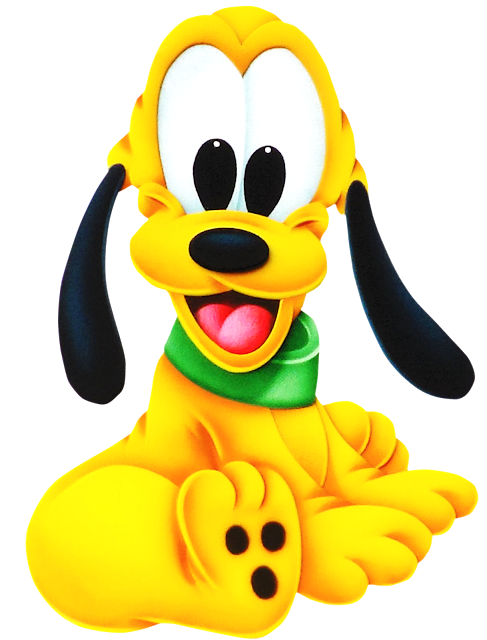 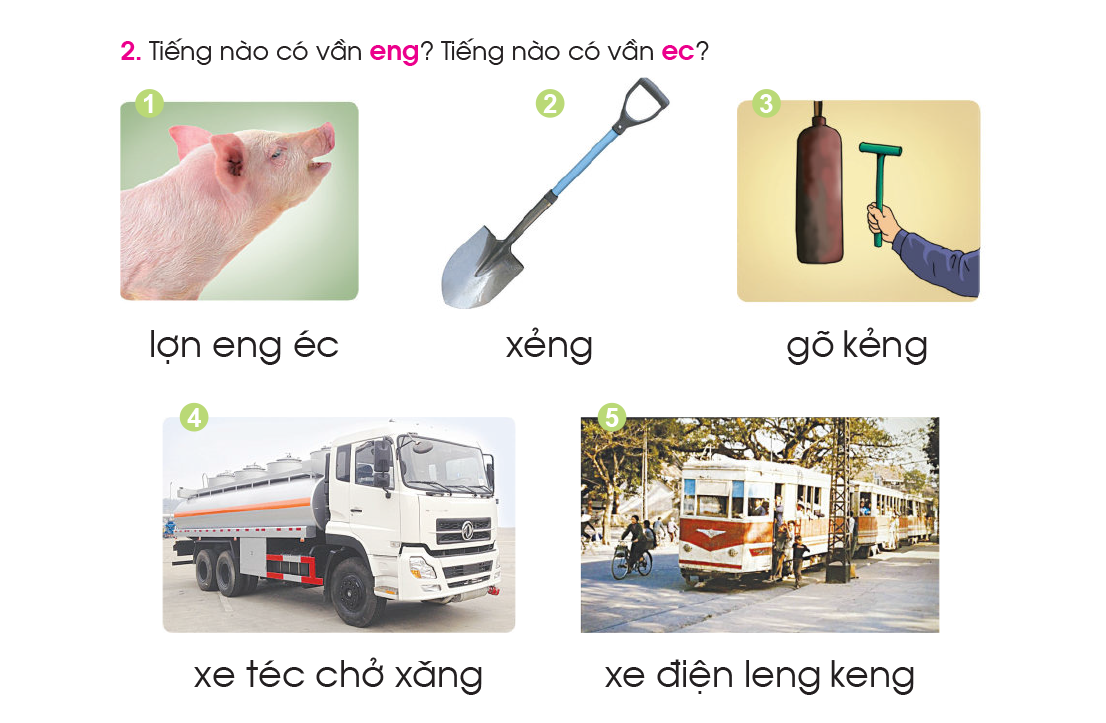 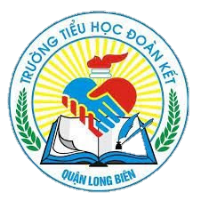 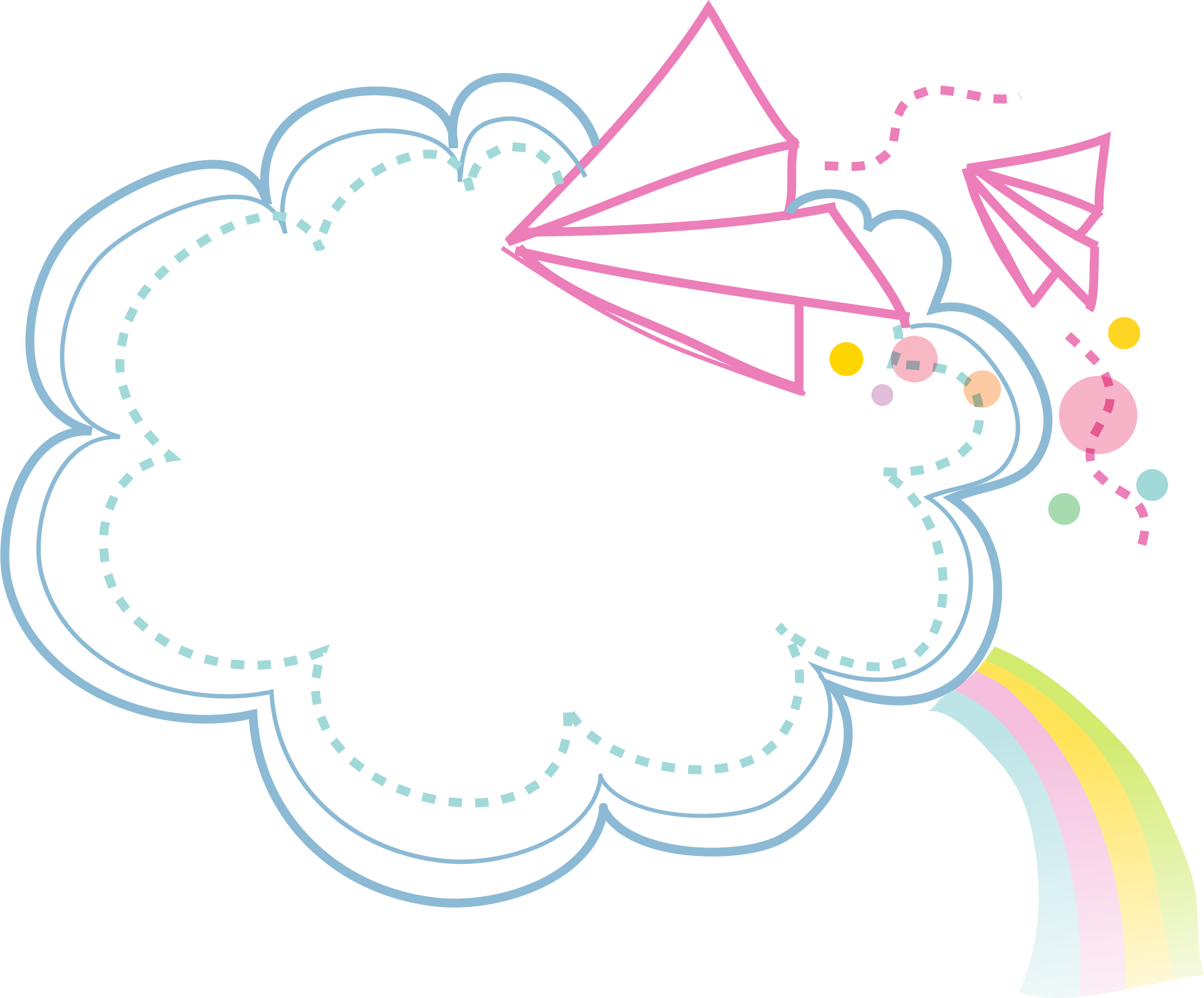 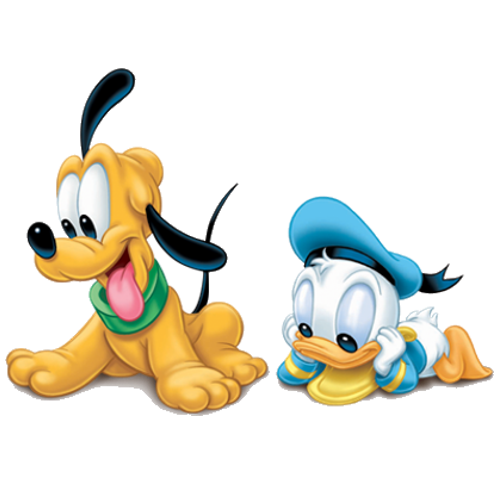 4. TẬP VIẾT
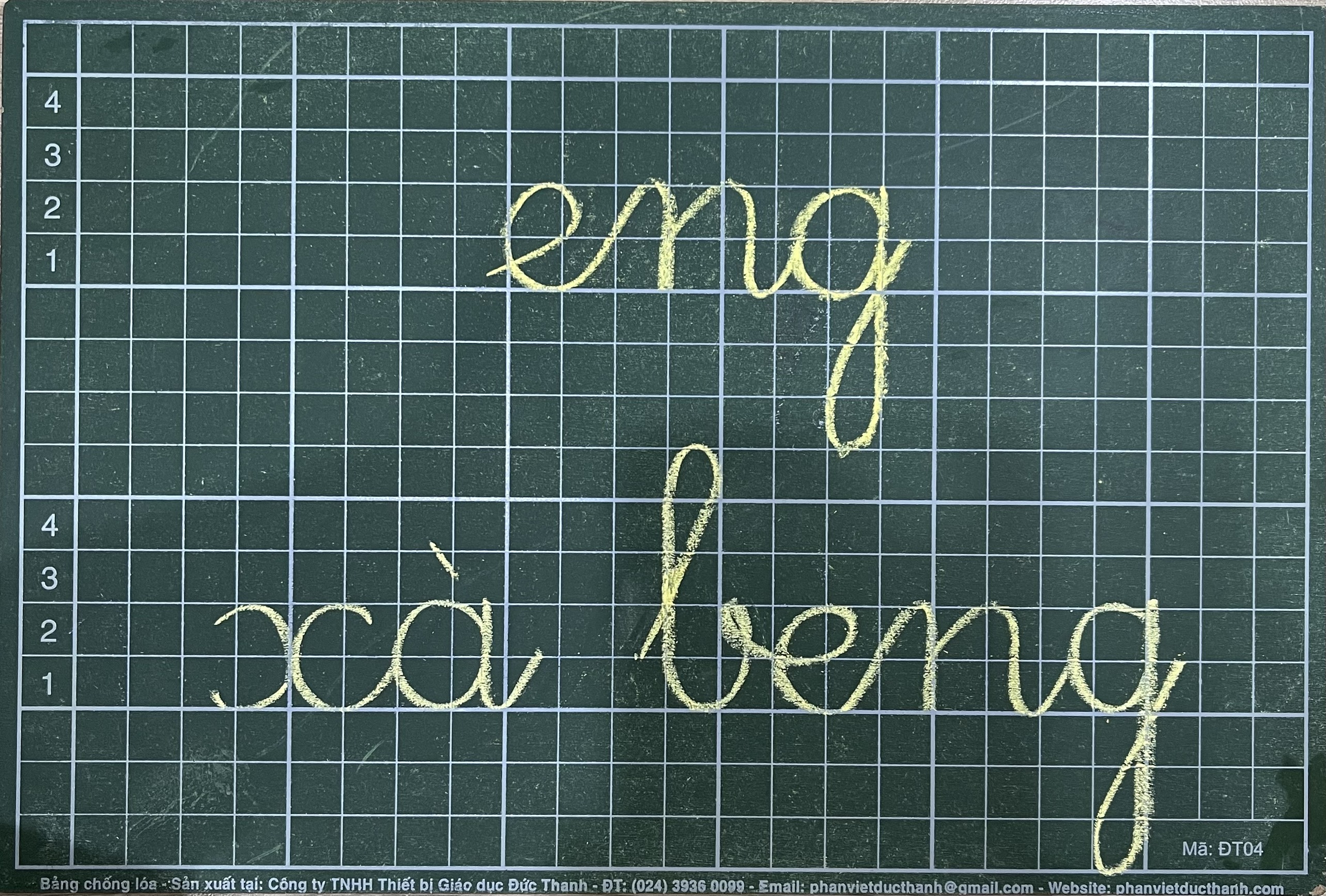 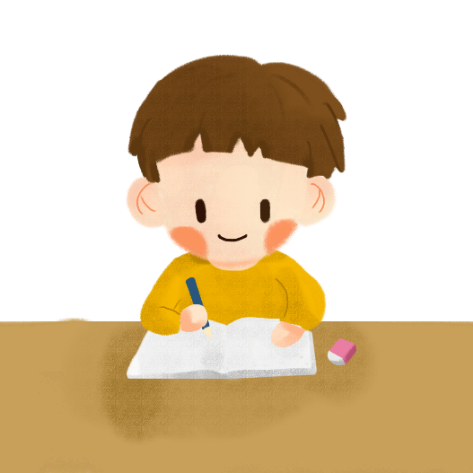 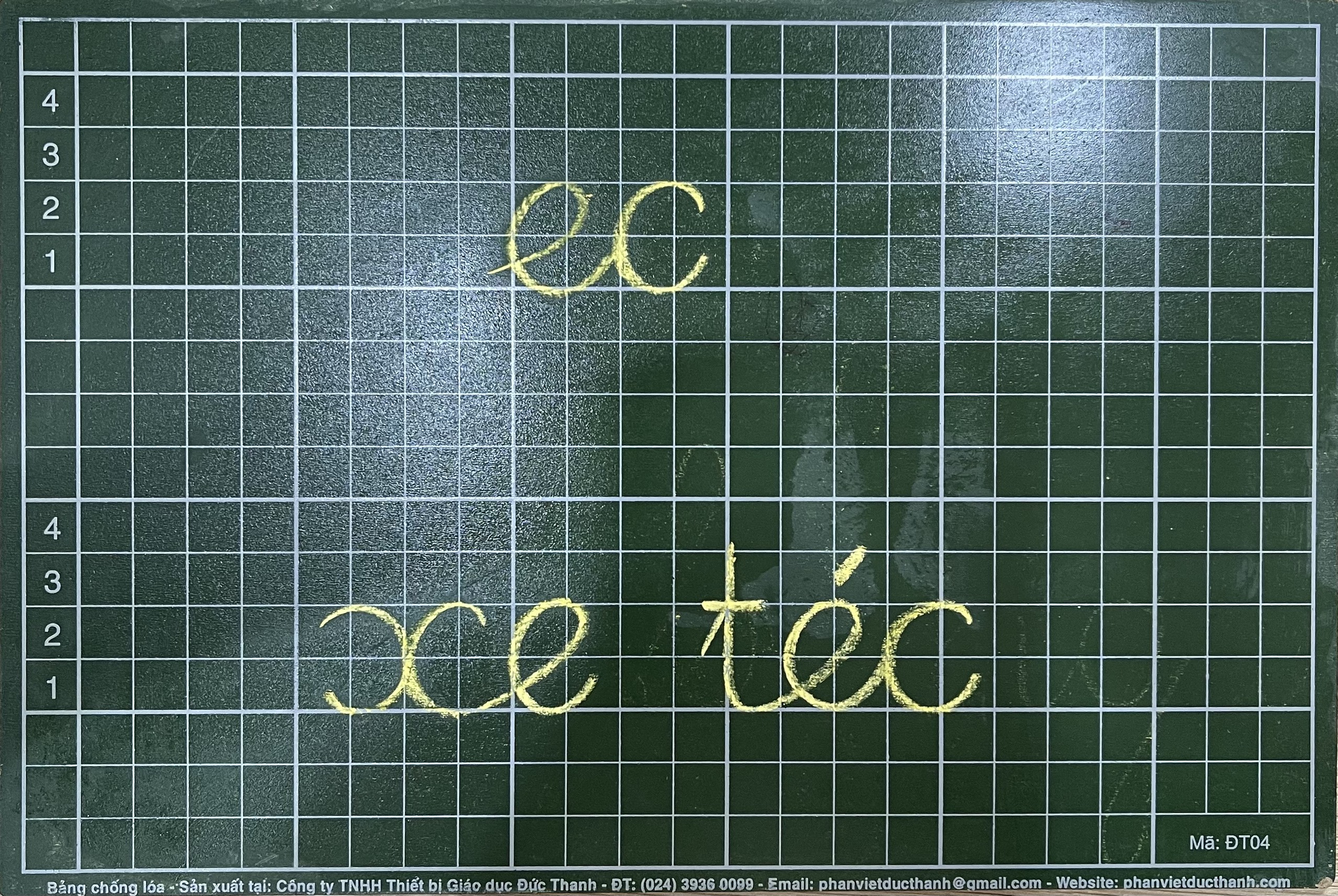 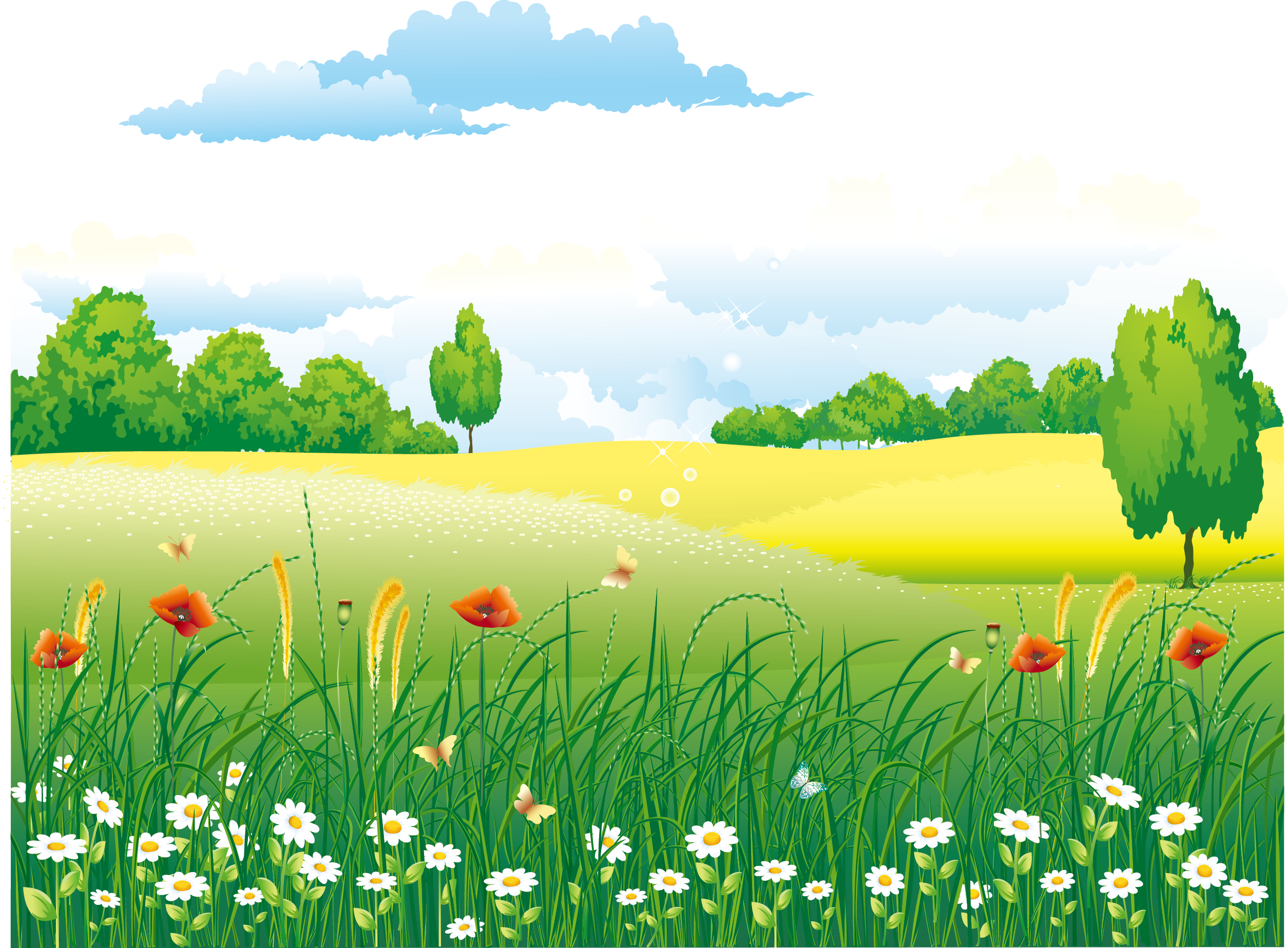 GIẢI LAO
 BÀI HÁT: CON LỢN ÉC
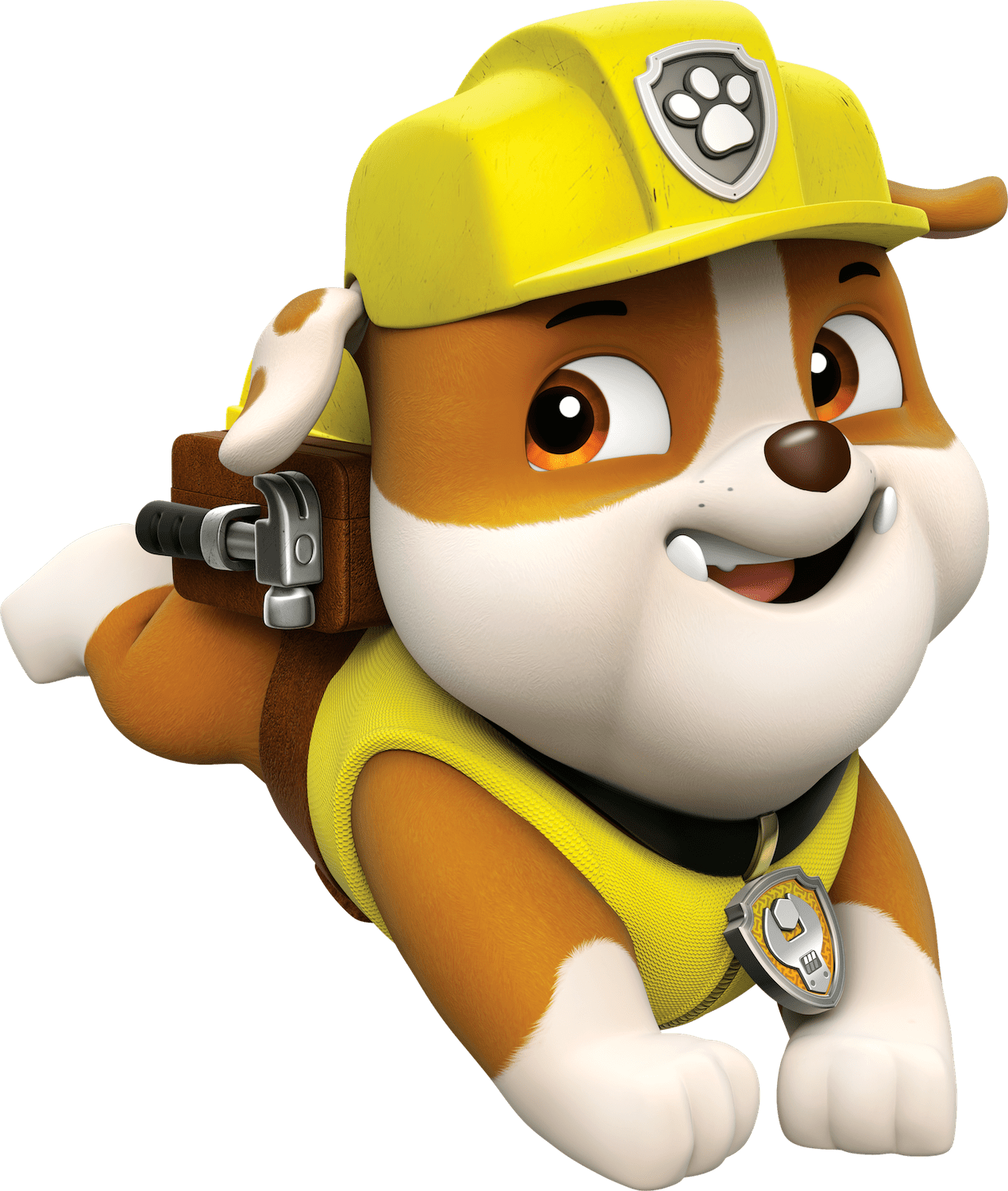 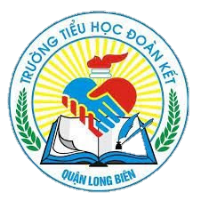 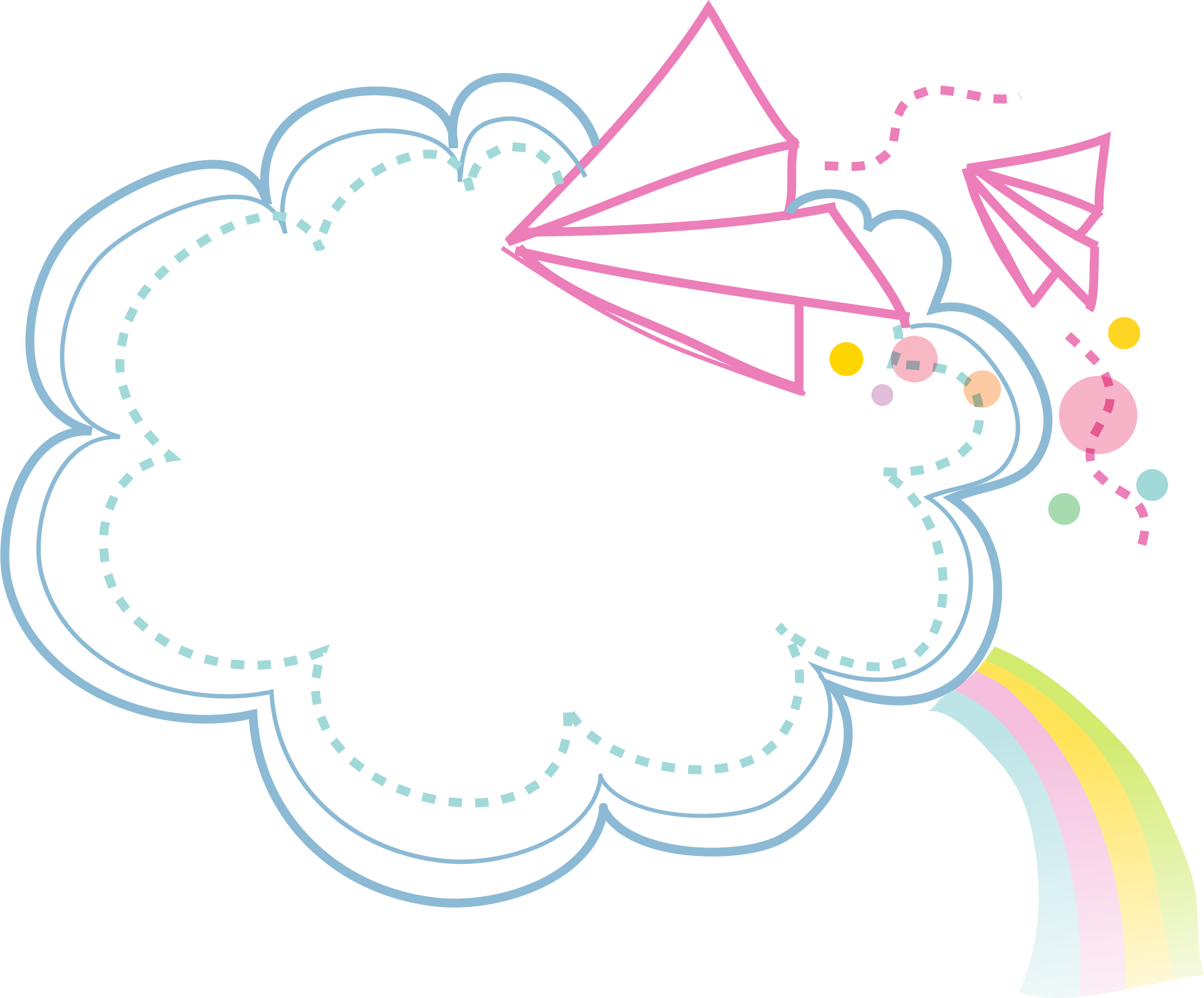 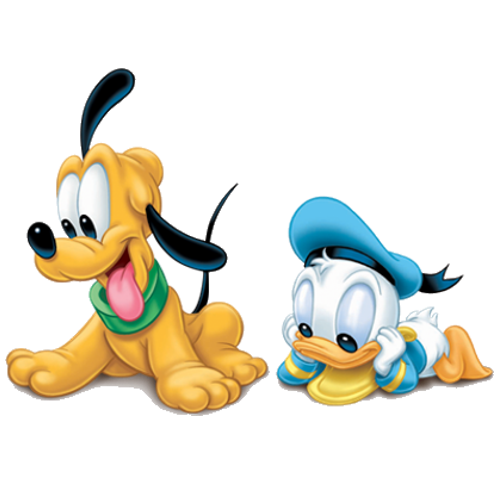 3. TẬP ĐỌC
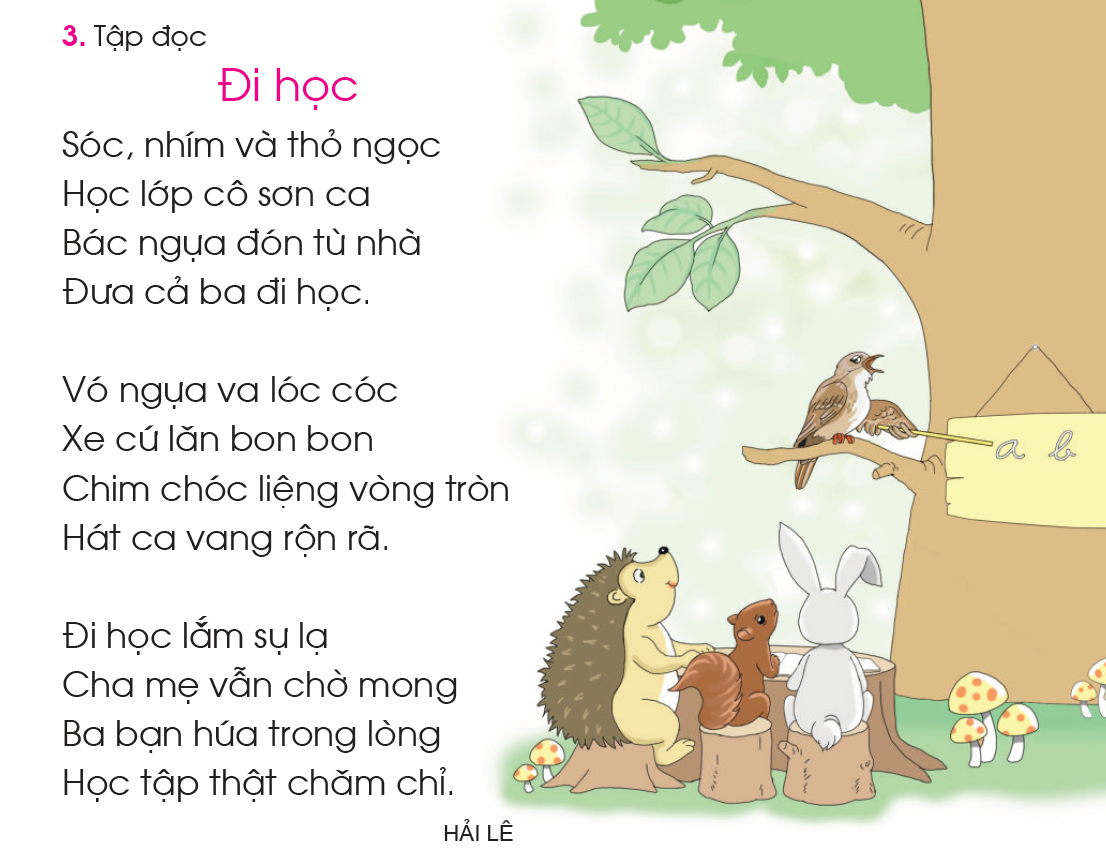 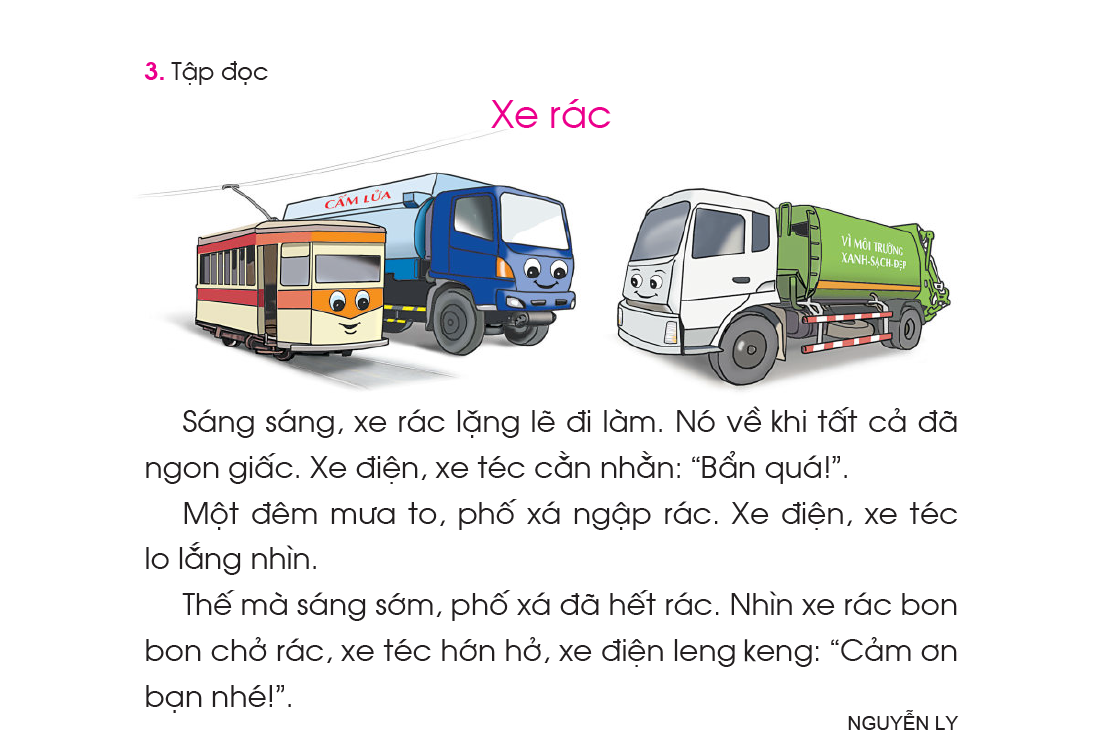 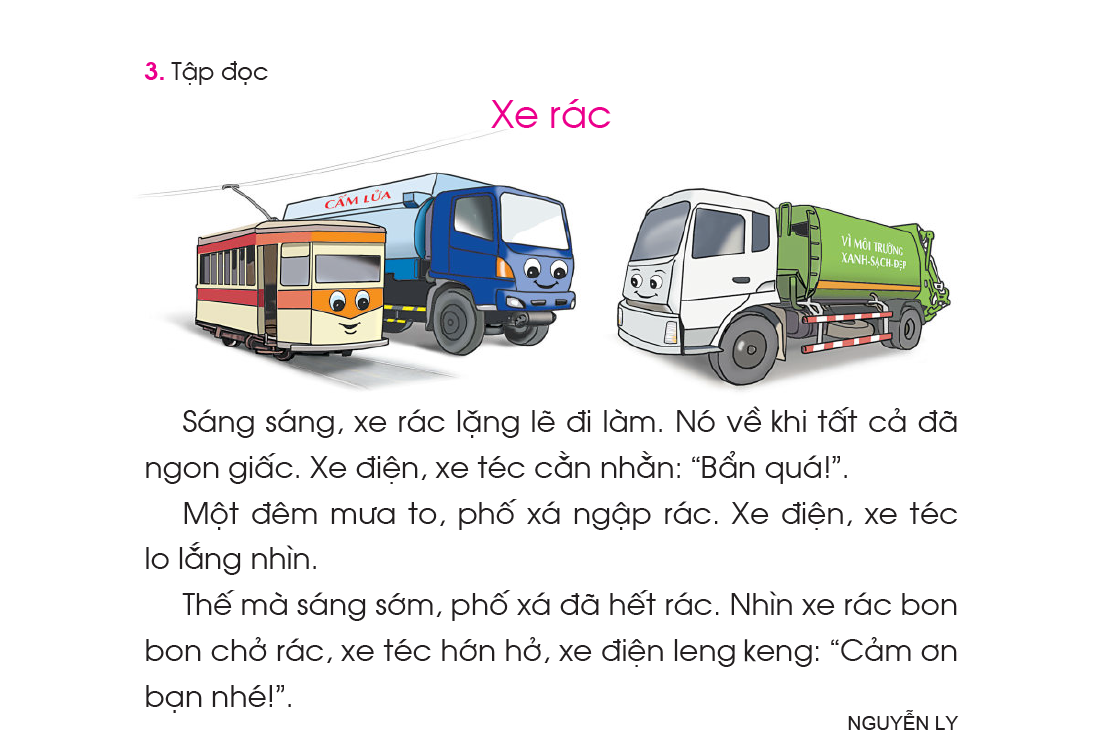 2
1
4
3
6
5
8
7
9
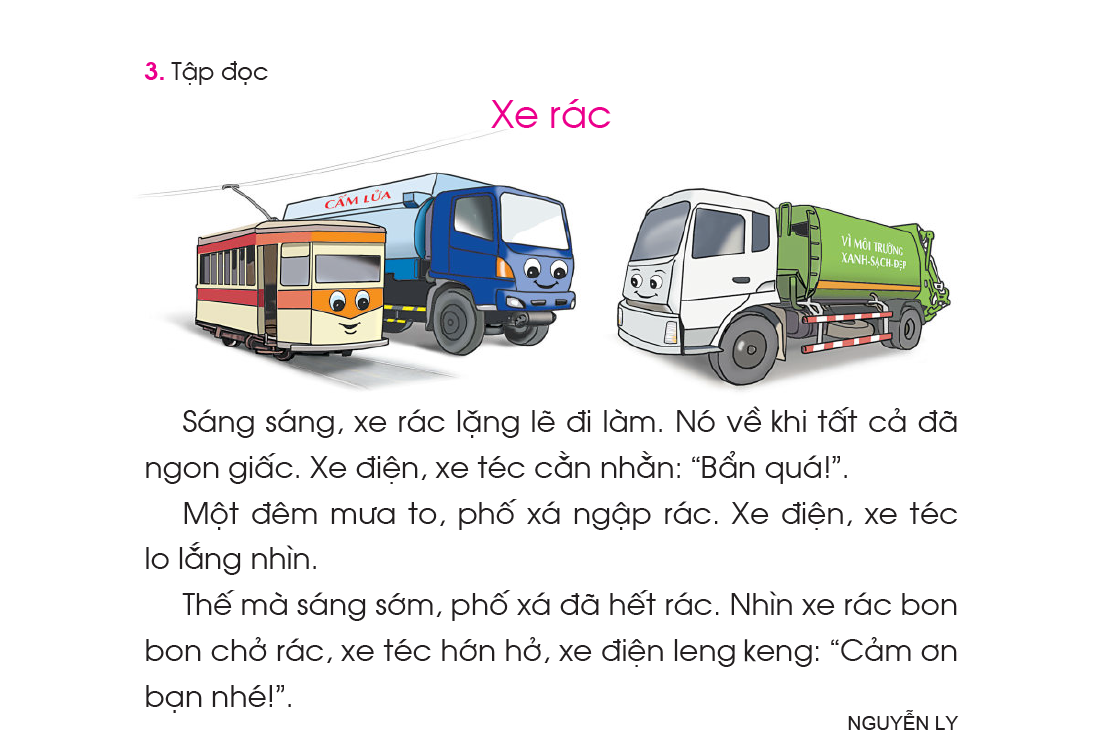 1
2
3
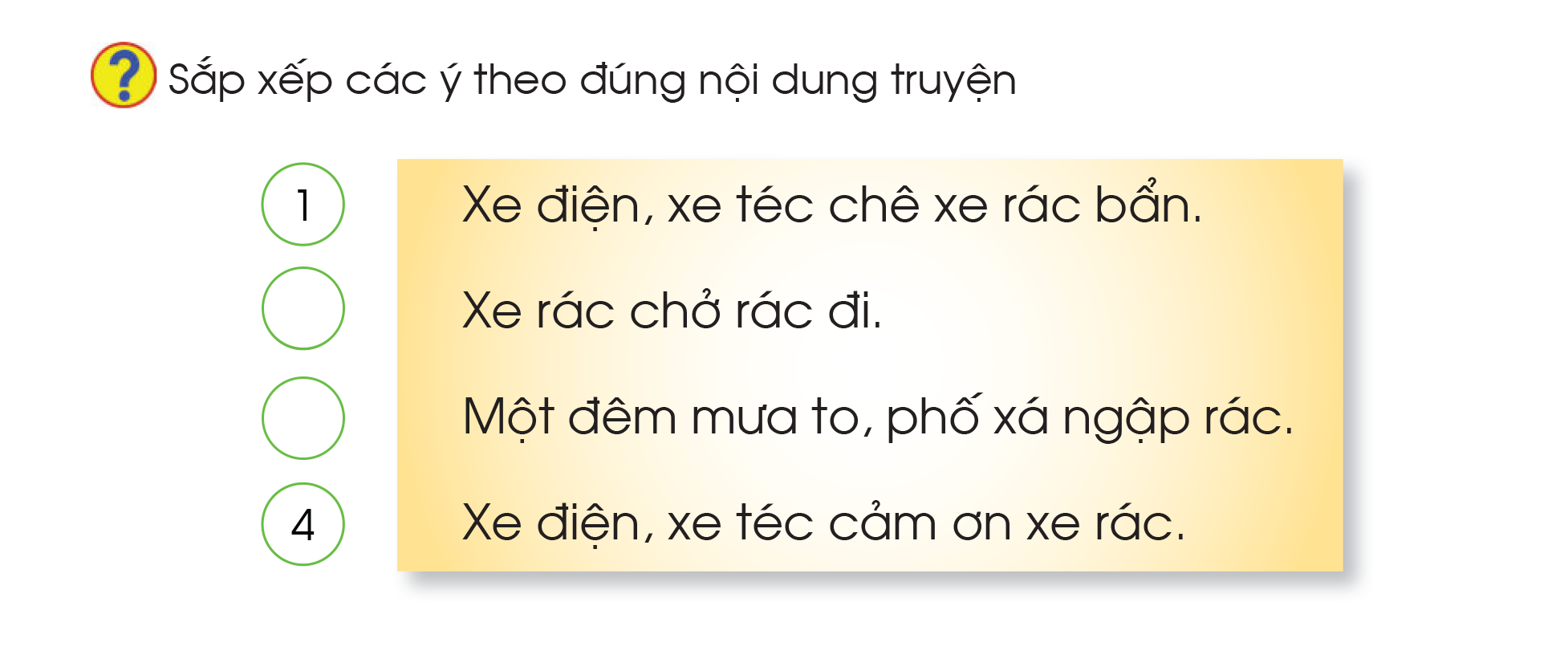 3
2
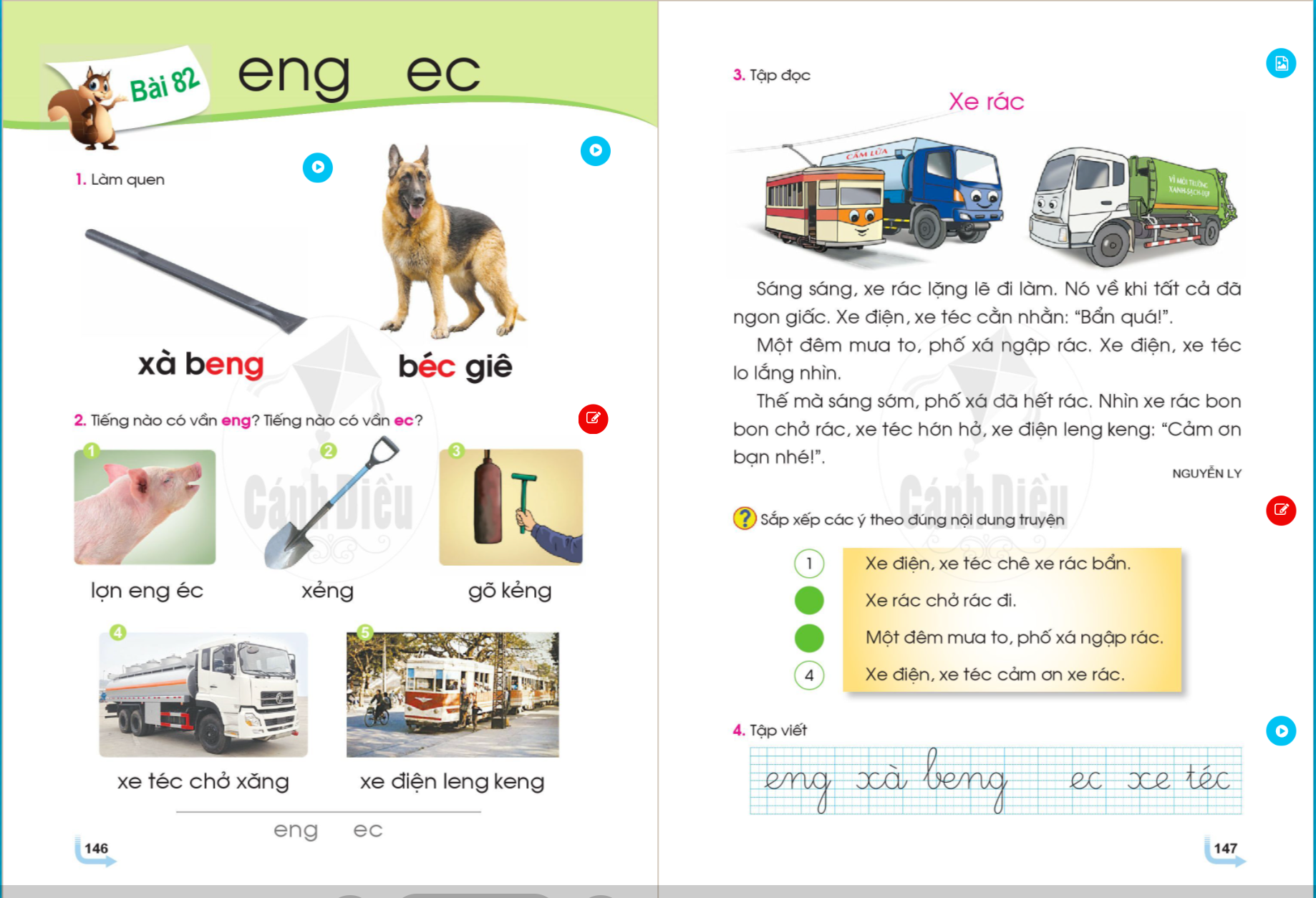 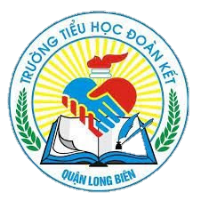 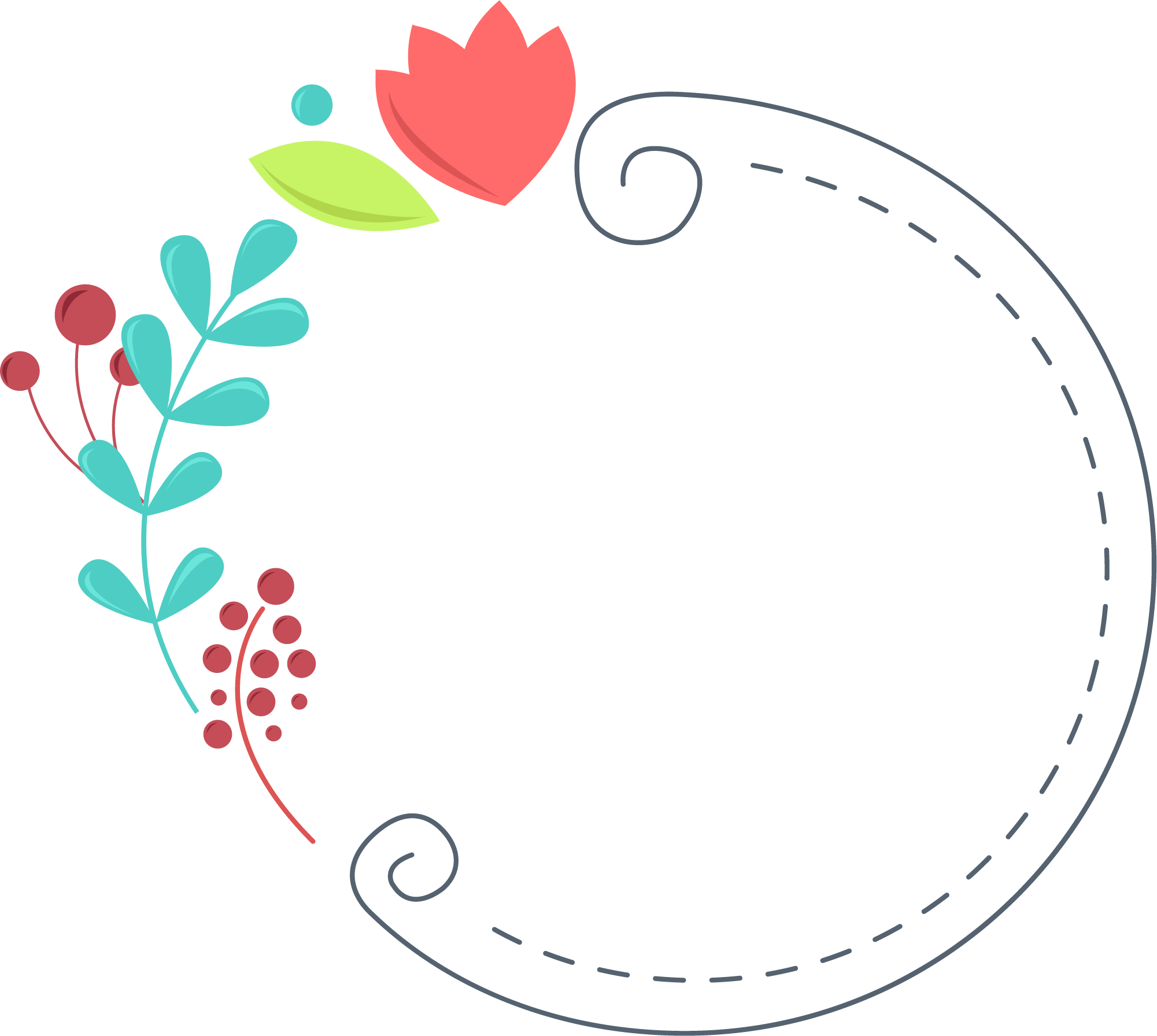 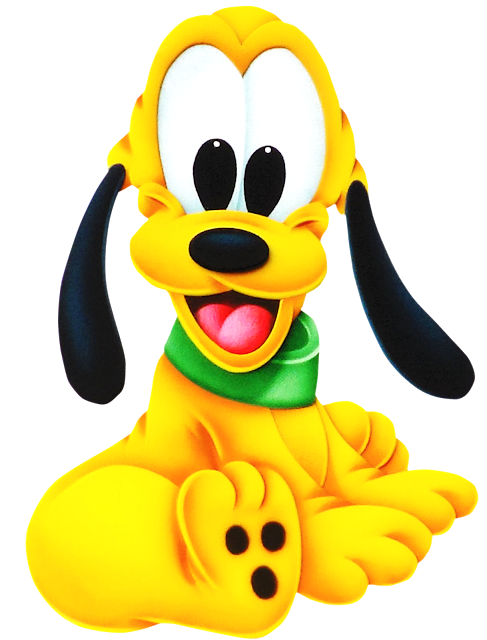 DẶN DÒ